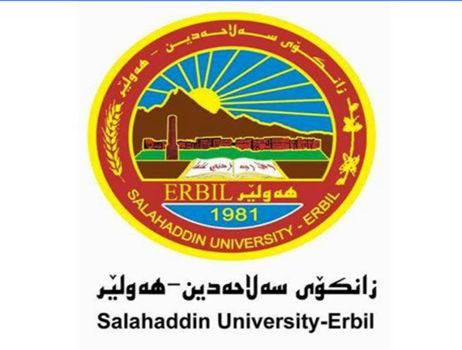 المهارات العلمية
 (المرحلة الاولى- قسم اللغة العربية)

كلية التربية – مخمور - جامعة صلاح الدين

كوردستان خصر رسول م.م
4/25/2023
الهدف من المحاضرة
توضيح  عناصر الحوار وشروطه.
بيان أهم قواعد وأسس الحوار و اداب واخلاقياته.
1
2
4/25/2023
المحتويات
عناصر الحوار
شروط الحوار
قواعد و أسس الحوار
اداب واخلاقيات الحوار
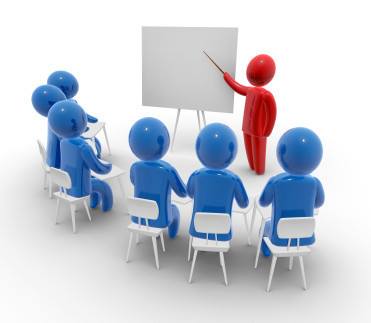 3
4/25/2023
عناصر الحوار
5
4
4/25/2023
قواعد واسس الحوار
6
5
4/25/2023
شروط الحوار
ان يجمع بين طرفين أو اكثر
 الحرية التامة بيتن اطراف الحوار
 الاعتراف والاحترام المتبادلين
 تحديد القضية او القضايا  التي يتم الحوار بشانها
 الالتزام باداب و اخلاقيات الحوار
7
4/25/2023
اداب واخلاقيات الحوار
استخدام الكلمة الطيبة والاسلوب الجميل في الحوار
قوة التعبير وفصاحة اللسان وحسن البيان
حسن الاستماع
البدء بالاهم
غض الصوت
استعمال ضمير المتكلم
الاستعانة بضرب الامثال والقصص
8
7
4/25/2023
8
4/25/2023
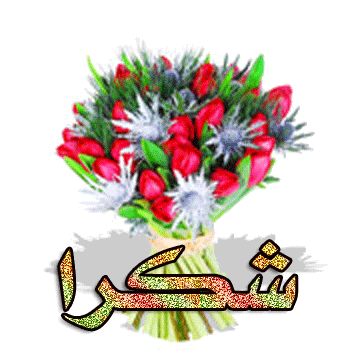 شكراَ لكم
4/25/2023